Реализация муниципального проекта «Звезда» в МБОУ ОШ № 12
Новикова Л.А., библиотекарь МБОУ ОШ № 12
Запланированные мероприятия, в рамках проекта «Звезда»
Экскурсия в архивный отдел Администрации Советско-Гаванского муниципального района и редакцию газеты «Советская звезда»
Акция «Пожелтевшие страницы»
Соцопрос «Советская звезда» в моей жизни»
Фотоконкурс «Фото с газетой»
Районный конкурс исследовательских работ
Соцопрос «Советская звезда» в моей жизни»
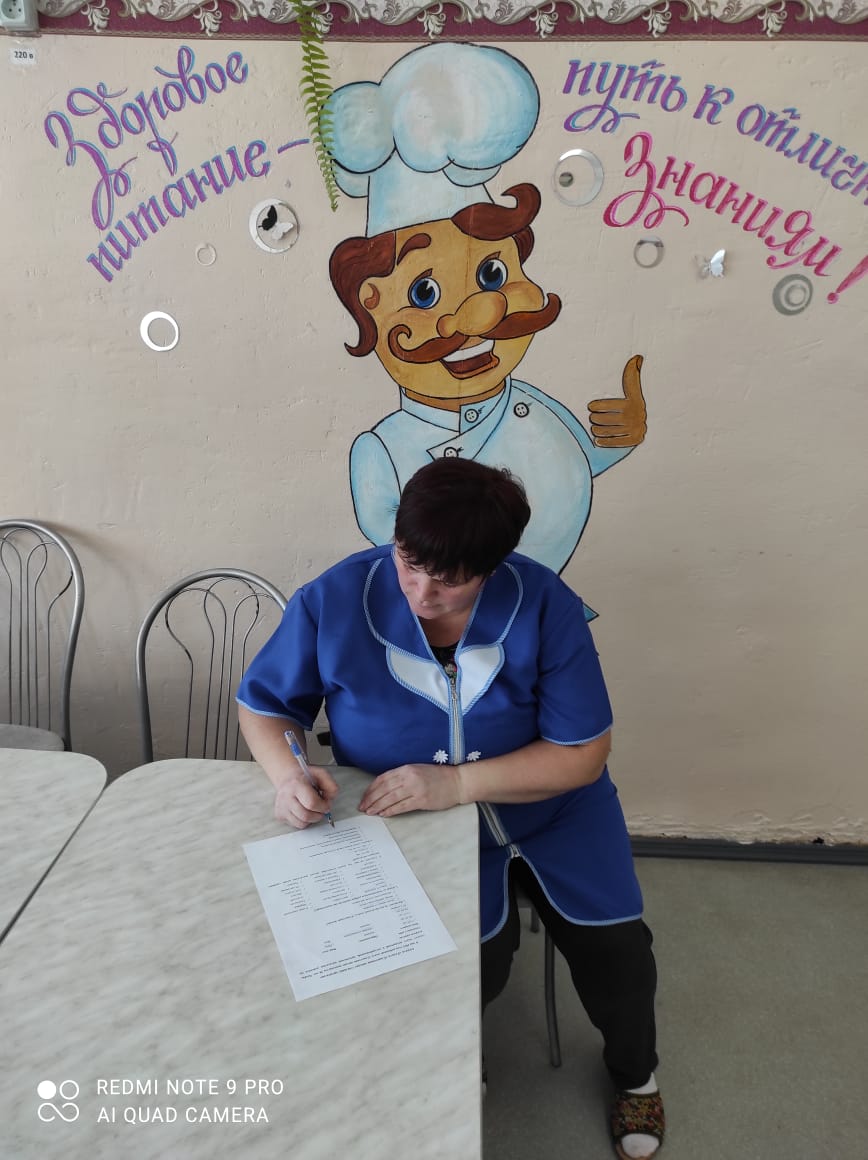 В соцопросе приняло участие 20 человек.
Соцопрос «Советская звезда» в моей жизни»
Соцопрос «Советская звезда» в моей жизни»
Экскурсия в редакцию газеты «Советская звезда»
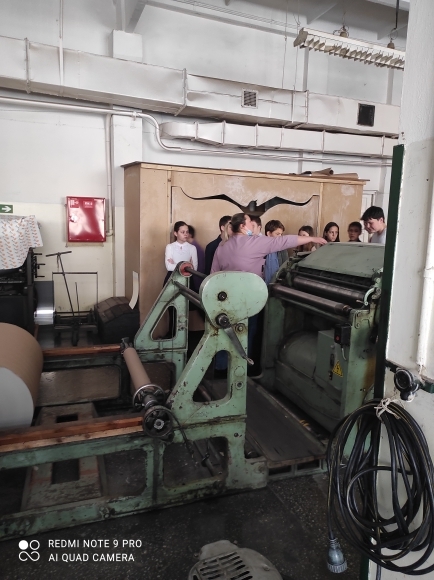 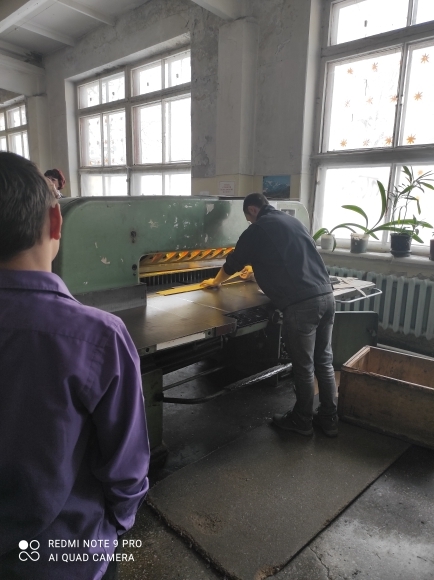 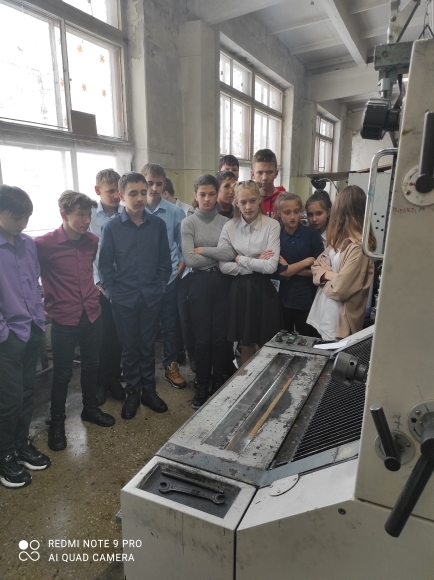 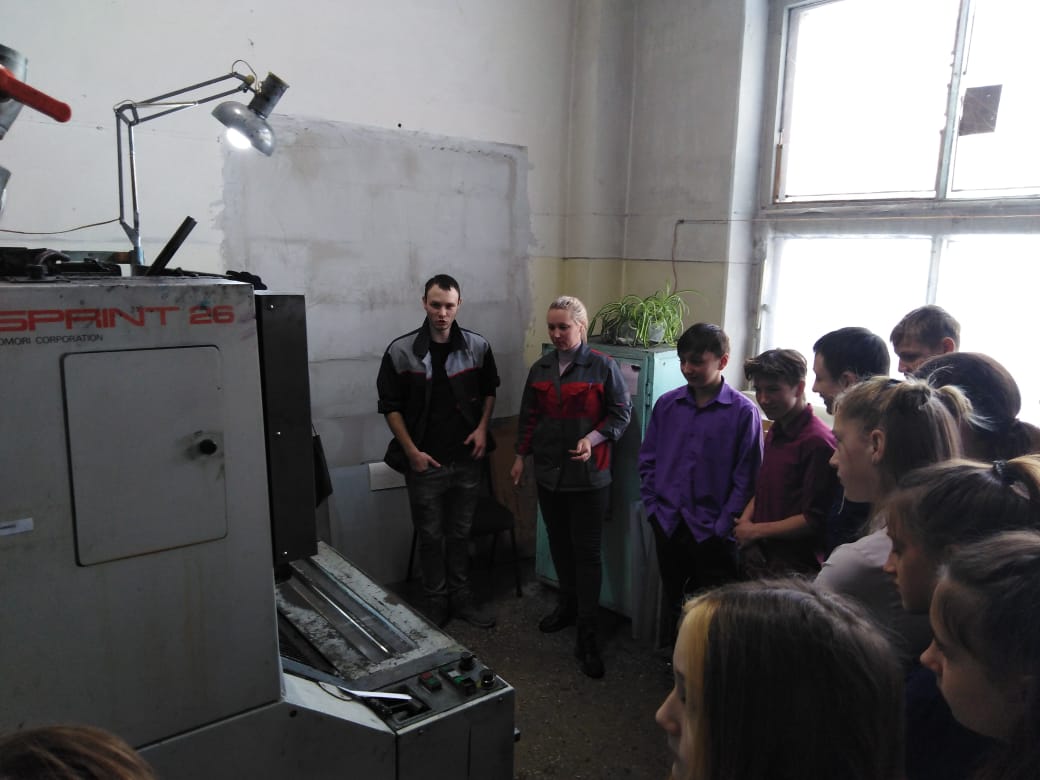 Акция «Пожелтевшие страницы»
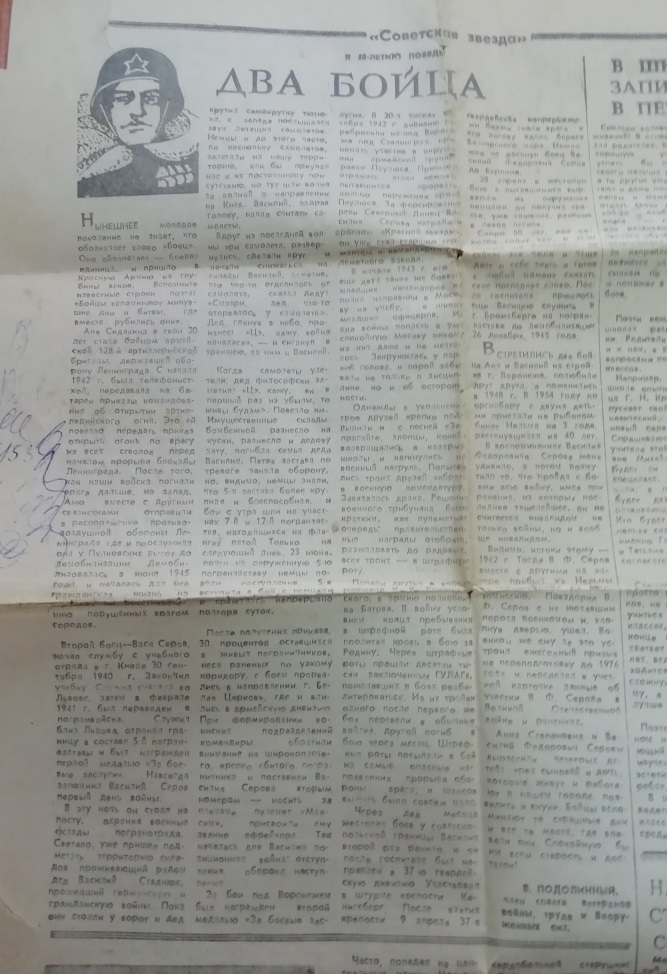 1 место 
Ивановы Виктор и Александр, 3 класс
Март 1995 года
Акция «Пожелтевшие страницы»
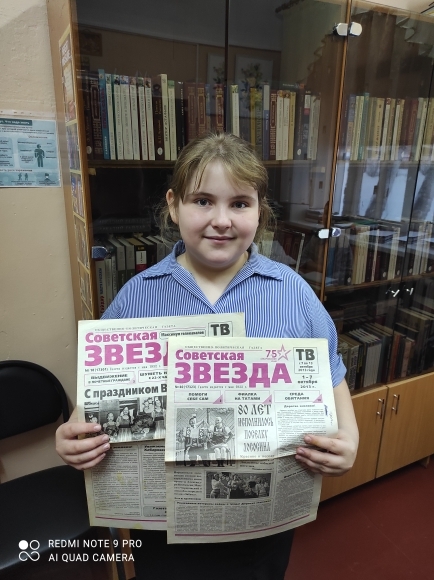 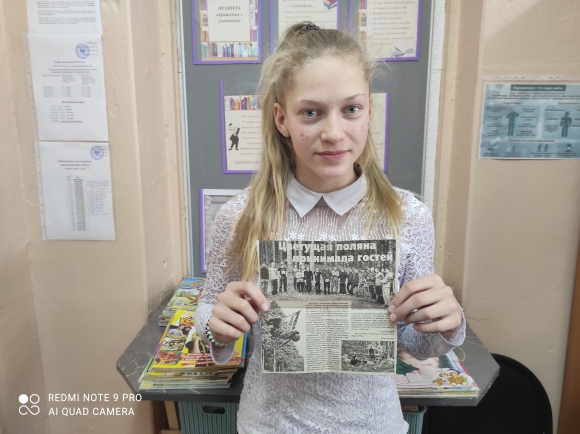 3 место 
Лосовская Виктория, 
6 класс
Октябрь 2013 года
2 место 
Шейко Алексей, 
4 класс
Декабрь 2011 года
3 место 
Губенко Ангелина, 
3 класс
Май 2013 года
Фотоконкурс «Фото с газетой»
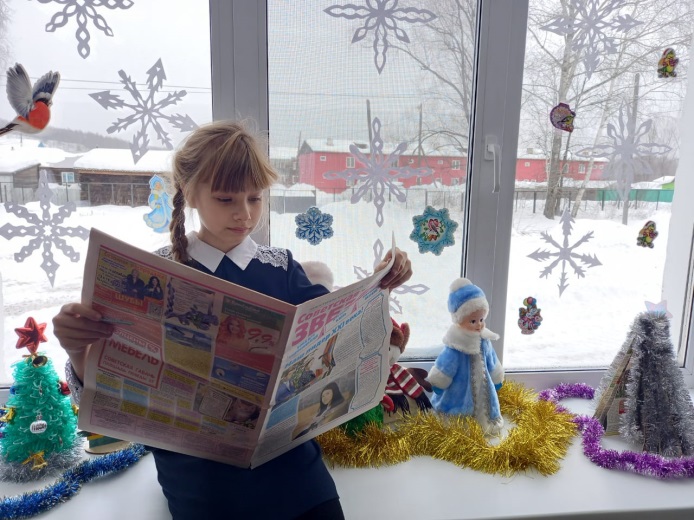 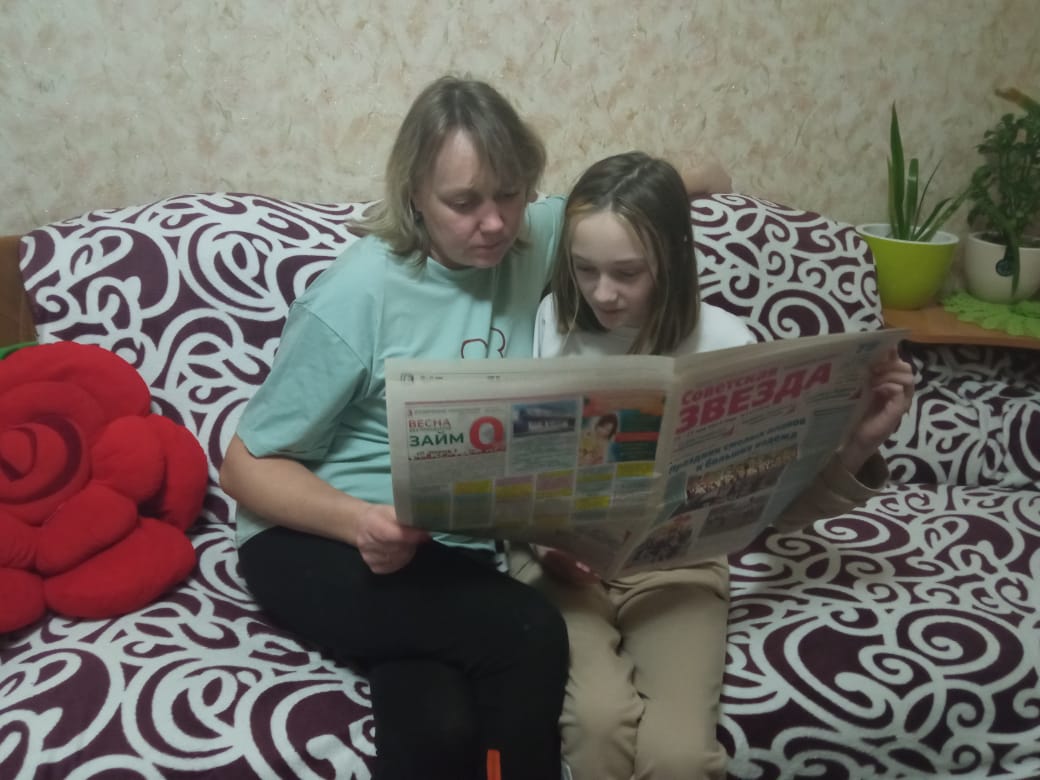 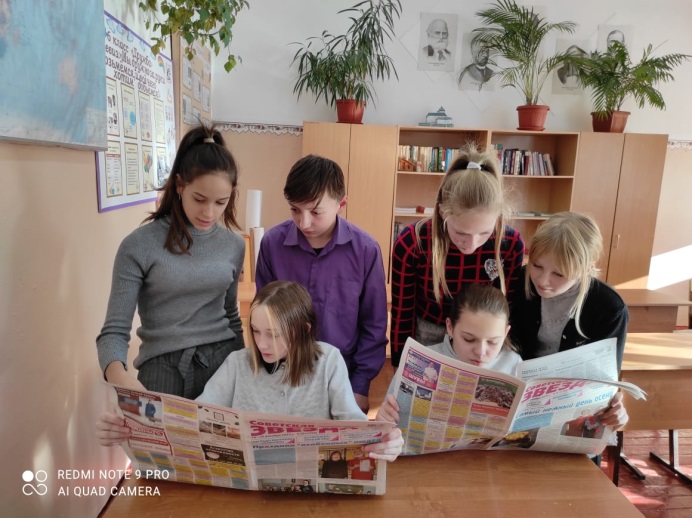 Подготовка к конкурсу исследовательских работ "Звезда"
Посещение краеведческого музея и центральной библиотеки
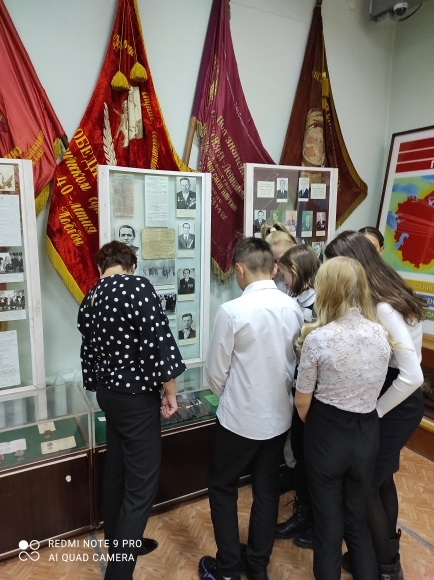 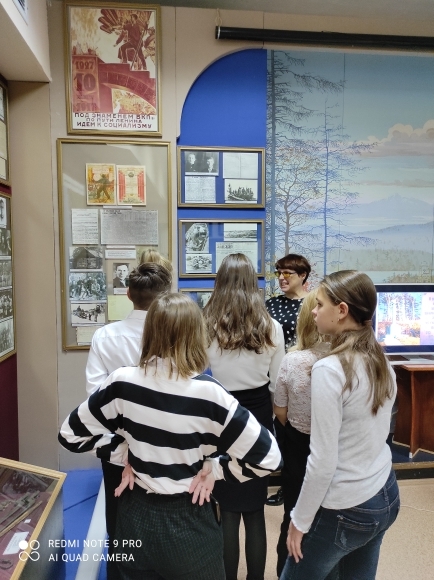 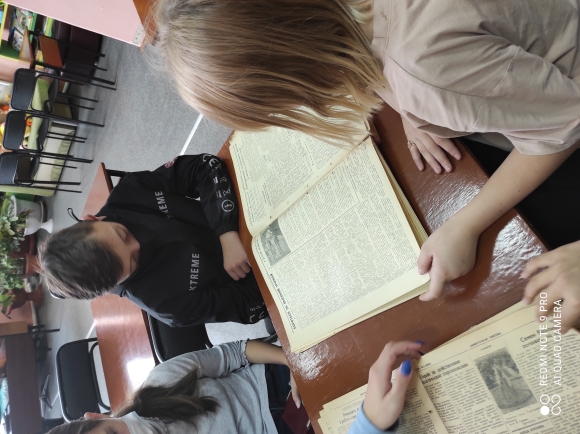